E-Cigarettes: Perceptions of Healthcare Professionals
Shereen Nabhani-Gebara, PharmD, BCOP
School of Pharmacy and Chemistry
	s.nabhani@kingston.ac.uk
	@shereenabhani
Co-Authors: Ana Marques Gomes
	      Alefiyah Adamjee
	      Aqeel Bhatti
	      Claire Merlehan
	      Reem Kayyali
    	      Gianpiero Calabrese
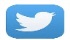 Introduction
Increased popularity
2.6 million users in the UK
2/5 ex-smokers
3/5 current smokers
Reasons
Smoking cessation
Smoking reduction
www.ash.org.uk
Regulation Status
Currently electronic cigarettes
only covered by consumer product regulation.
 From the middle of 2016
the revised EU Tobacco Products Directive,
Health warnings
Cannot advertise health benefit
Nicotine concentration
Purity standards should be met
Medicines authorisation if therapeutic claims are made or they contain over 20 mg/ml of nicotine
www.ash.org.uk
Healthcare Professionals (HCPs)
Dilemma in Practice
Support patients
Unregulated products
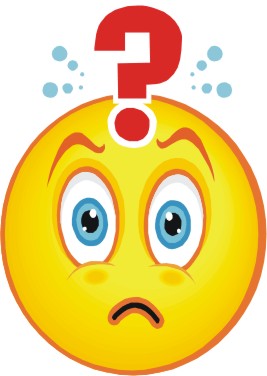 Professional Organisations
Pharmacy
GPhC and RPS
Royal College of Physicians
Royal College of Nurses
Royal College of  Midwives
National  Centre for Smoking Cessation and Training (NCSCT)
[Speaker Notes: RPS: 
 The Royal Pharmaceutical Society believes that despite the safety concerns outlined below, and current lack of robust evidence on their efficacy there is a potential role for quality-assured e–cigarettes as a short term support to encourage tobacco smokers to reduce or quit their smoking habit, either as a stepping stone to licensed nicotine replacement therapy (NRT), or instead of, where other methods have failed. 
GPhC
Patient comes first. Refer to guidance by RPS and MHRA
RCP
Regulation should ensure that products deliver nicotine effectively and safely. On the basis of available evidence, the RCP believes that e-cigarettes could lead to significant falls in the prevalence of smoking in the UK, prevent many deaths and episodes of serious illness, and help to reduce the social inequalities in health that tobacco smoking currently exacerbates
NCSCT
What we definitely know is that they are significantly safer than smoking tobacco]
Objectives
Define current experience
Evaluate knowledge
Gauge perceptions
Effectiveness
Safety
Comparison to traditional nicotine replacement therapies (NRTs)
Future
Method
Mixed method approach
Qualitative: semi-structured interviews
Quantitative: survey
Healthcare professionals
Community pharmacists
Physicians
Smoking cessation team
Method-Qualitative
Interview schedule sections
Current knowledge
Current experience
Potential role vs NRTs
Future
Method-Qualitative
Semi-structured Interviews
30 minutes
Audio recorded
Transcribed
Thematic analysis
Abductive approach
Method-Quantitative
Questionnaire design
Rationale
Questionnaire sections
Data entry and analysis
SPSS
Descriptive statistics
Results-Interviews
47 HCPs
44 community pharmacists
1 smoking cessation team manager
2 local pharmaceutical committee members
Geographical spread
Central/west London
Middlesex
Birmingham
I don’t know much about excipients, I haven’t paid too much attention
Themes-Knowledge
Gaps in knowledge relating
Excipients 
Published literature
Regulations 
Quality /Safe Handling
Passive approach-’Not much information is out there’
Over reliance on manufacturer provided information
I don’t know..They should be safe if they are out on the market
Themes-Knowledge
Yes I would sell them I'd just say to the customer I didn't know much about their 
safety or efficacy if they asked
Need online information packs..
As a professional, I would never recommend them
Themes-Experience
36/43 pharmacies stock 
E cigarettes
Strong views in CPs not stocking them
Increased demand on CPs 
to provide information/guidance
None reported adverse events
Minimal product confidence
Would not recommend them
Themes-Potential Use
Positive user feedback
Positive views on efficacy compared to NRTs
Using purchases to identify potential patients for smoking cessation service
Commissioning LPC members
categorical
Results-Physician Survey
Online survey
22 responses
Experience
Experience
Experience
How often have you recommended them in the past?
Physician Survey
Would you be willing to prescribe/recommend them?
Experience
Knowledge
Perceptions
How do they  compare against traditional NRTs?
Perceptions
…am aware the official advice currently is not to recommend them for smoking cessation... It’s hard to know what to advise currently!
We do not have formal guidance on e cigs as smoking cessation aids but in my mind they are safer but some literature would be useful
Conclusion
Physician vs pharmacist approach
HCPs need support/guidance
Gaps in Knowledge
Enquiries from users/patients
Thank yous.nabhani@kingston.ac.uk